Руководство
по внедрению механизмов
ИНИЦИАТИВНОГО БЮДЖЕТИРОВАНИЯ
на территории Свердловской области
1
ТИПОЛОГИЯ ПРОЕКТОВИНИЦИАТИВНОГО БЮДЖЕТИРОВАНИЯ
Развитие 
и внедрение информационных технологий
обустройство общественных пространств (за исключением установки памятников, мемориалов, памятных досок), детских площадок, мест для занятия физической культурой и спортом
освещение улиц
озеленение
Благоустройство территории муниципального образования
Section title
в муниципальных учреждениях культуры, направленных на создание виртуальных экспозиций и условий свободного (бесплатного) доступа населения к таким экспозициям, а также обеспечение 
доступа к государственным и муниципальным ресурсам, включая оборудование мест доступа
(для муниципальных организаций дополнительного образования)
оснащение оборудованием 
приобретение программных средств
Дополнительное образование детей
УРОВЕНЬ СОФИНАНСИРОВАНИЯ ПРОЕКТОВИНИЦИАТИВНОГО БЮДЖЕТИРОВАНИЯ
Областной бюджет до 50% 
но не более 2 млн. рублей
Section title
Местный бюджет от 5 % до 85 %
Организации 
(юридические лица и предприниматели) 
от 10 % до 65 %
Section title
Население от 5 % до 60%
для жителей 
сельских населенных пунктов от 1 %
2
ЭТАП 1ДЛЯ МУНИЦИПАЛЬНЫХ ОБРАЗОВАНИЙ
• информировать население об инициативном бюджетировании в СМИ (газеты, телевидение, сеть Интернет), на общегородских (поселковых, сельских) мероприятиях
• организовать сбор заявок на муниципальный конкурсный отбор
• проанализировать заявки по критериям отбора
• организовать заседание конкурсной комиссии, определить победителя (победителей)
• опубликовать итоги конкурсного отбора
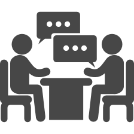 Развитие 
и внедрение информационных технологий
• помочь инициаторам в организации общественного обсуждения проектов (СМИ, Интернет, опросы) для определения наиболее актуального
помощь в организации собраний жителей и участие в них, иная помощь
проведение конкурсного отбора на муниципальном уровне
подготовка и направление пакета документов на региональный конкурс
информационно-разъяснительной работы среди населения
Принятие нормативно-правовых актов
• подготовить шаблон протокола собрания граждан (инициативной группы)
       жители должны решить на собрании        следующие вопросы:
          - утвердить состав           инициативной группы;
• порядок проведения муниципального конкурсного отбора проектов
• утвердить состав муниципальной конкурсной комиссии
• подготовить заявку на региональный конкурсный отбор в соответствии с установленными требованиями
• своевременно направить заявку на региональный конкурс
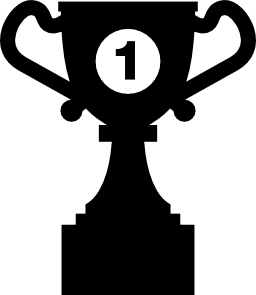 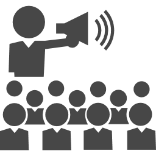 • объявить о проведении муниципального конкурсного отбора (указывается дата начала и окончания приема заявок, место приема заявок) и разместить данную информацию на сайте муниципального образования
- отобрать проект (проекты),выбрав наиболее актуальный,определиться с его финансированием и направлением.
• помочь инициативной группе в поиске инвестора со стороны бизнеса (организации, фонды (ИП)
ЭТАП 2ДЛЯ МУНИЦИПАЛЬНЫХ ОБРАЗОВАНИЙ(в случае победы проекта на региональном конкурсном отборе)
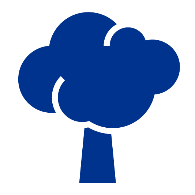 • подготовить необходимый комплект документов (подтверждающий выполнение условий софинансирования расходов на реализацию проекта)
 обеспечить своевременность представление комплекта документов в полном объеме в МЭиТР СО
• обеспечить контроль за качеством реализации проекта
своевременное представление отчетности о ходе реализации проекта (ежеквартально)
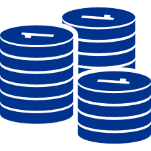 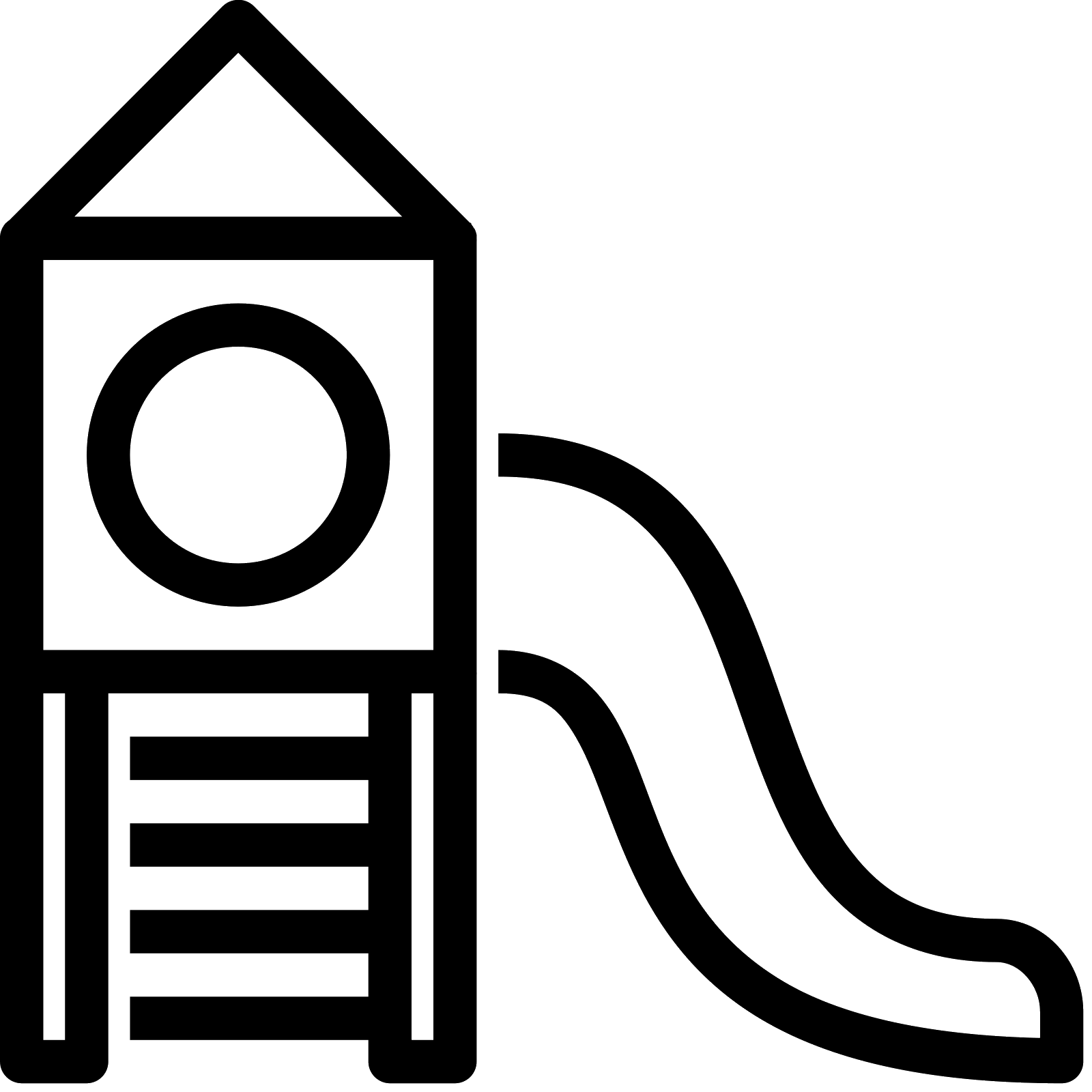 Развитие 
и внедрение информационных технологий
Представление итогов реализации проекта
Мониторинг и контроль хода реализации проекта
Выполнить условия софинансирования расходов на реализацию проекта
Определение поставщиков (подрядчиков, исполнителей)
Заключение соглашения с МЭиТР СО
• организация проведения торгов (закупок), заключение муниципальных контрактов, договоров на поставку товаров, выполнение работ, оказание услуг
обеспечить целевое использование бюджетных средств
обеспечить своевременный возврат в областной бюджет неиспользованного остатка субсидии
• изыскать средства в муниципальном бюджете
•организовать поступление средств в местный бюджет от населения и бизнеса
• на заседании региональной конкурсной комиссии по отбору проектов инициативного бюджетирования
• в СМИ (телевидение, пресса, сайт администрации муниципального образования, населенного пункта)
ДЛЯ ИНИЦИАТИВНОЙ ГРУППЫ ГРАЖДАН
ЭТАП 1
ЭТАП 2(в случае победы проекта 
на региональном конкурсном отборе)
ОРГАНИЗОВАТЬ ИНИЦИАТИВНУЮ ГРУППУ (совершеннолетние жителей в количестве не менее трех человек)
Собрать подписи в поддержку проекта
Организовать собрание жителей
На собрании оформить идею в проект, определить размер вклада жителей в поддержку проекта, определить состав инициативной группы
ИНИЦИАТИВНОЙ ГРУППОЙ НАПИСАТЬ ПРОЕКТ
Форма проекта и список прилагаемых к ней документов представлены в нормативно-правовом акте администрации муниципального образования
ОТПРАВИТЬ ПРОЕКТ В АДМИНИСТРАЦИЮ МУНИЦИПАЛЬНОГО ОБРАЗОВАНИЯ НА КОНКУРС
С информацией о порядке проведения, сроках проведения муниципального конкура можно ознакомиться на сайте Администрации муниципального образования
СОБИРАЕМ ДЕНЕЖНЫЕ СРЕДСТВА
Население от 5 % до 60% от стоимости проекта (для жителей сельских населенных пунктов от 1 %)
Организации (юридические лица и предприниматели) от 10 % до 65 % от стоимости проекта
ЛИЧНО КОНТРОЛИРУЕМ КАЧЕСТВО ВЫПОЛНЯЕМЫХ РАБОТ ПО ПРОЕКТУ
Согласовываем копии актов приемки выполненных работ (оказанных услуг) и(или) копии товарных либо товарно-транспортных накладных в случае закупки товаров
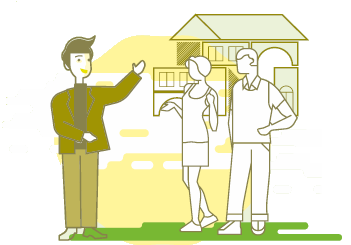 ПРОЕКТ 
РЕАЛИЗОВАН!
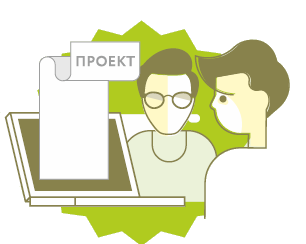 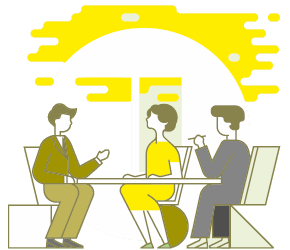 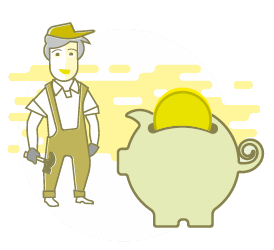 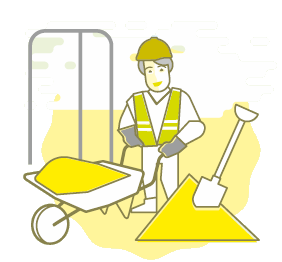 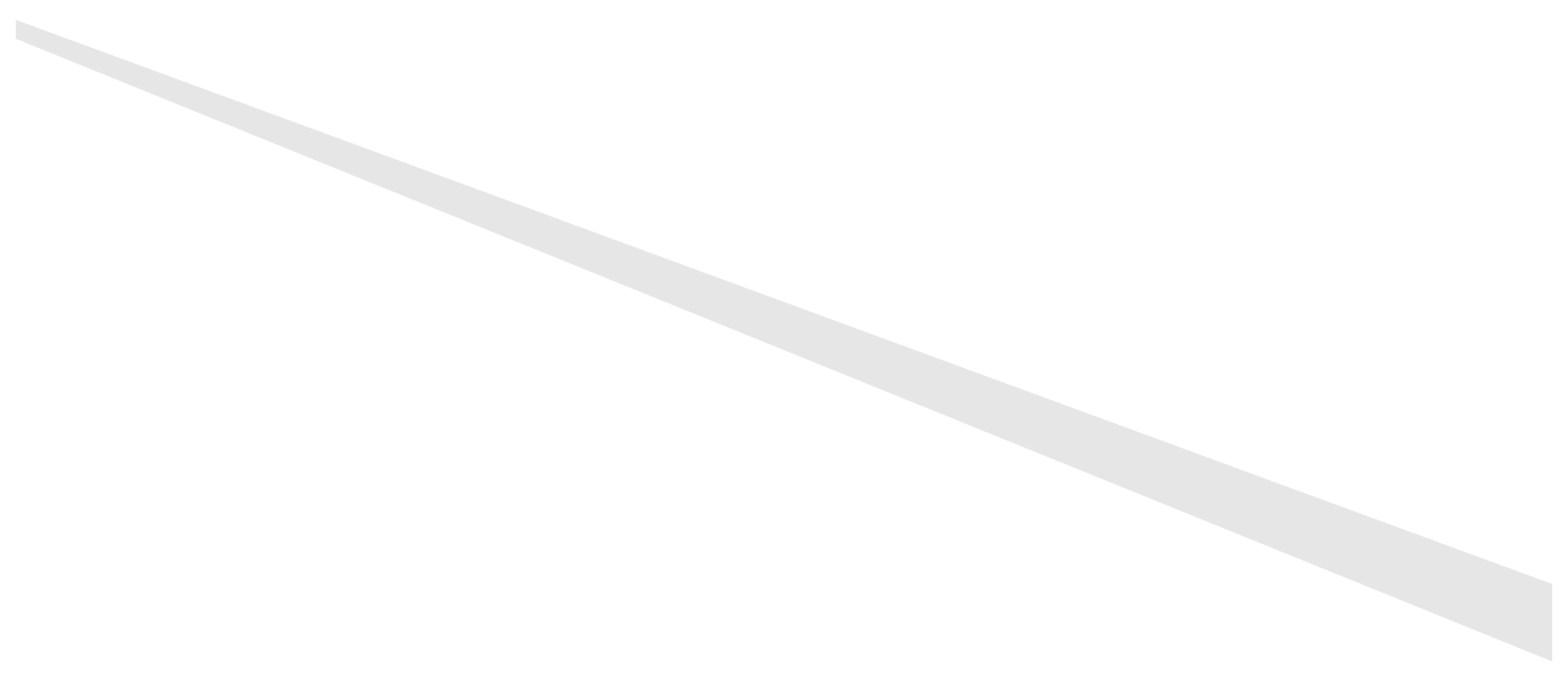 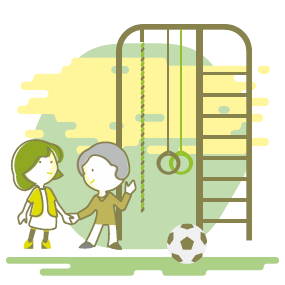 ШАГ 1
ШАГ 2
ШАГ 3
ШАГ 4
ШАГ 5